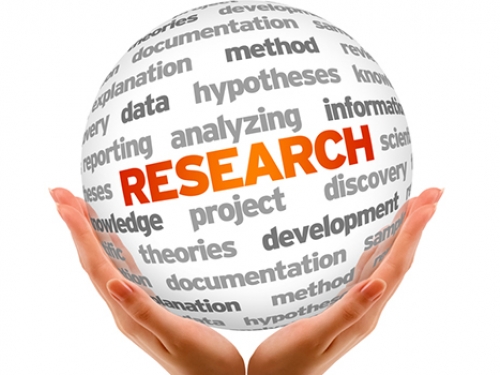 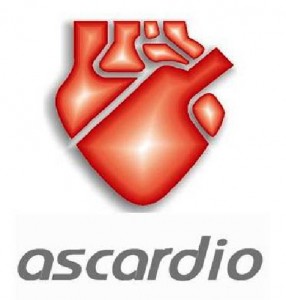 Centro cardiovascular regional
ascardio
Evidencia científica
Listas de Cotejo
Expositor: Dr. Héctor Monasterios
9 de Diciembre de 2019
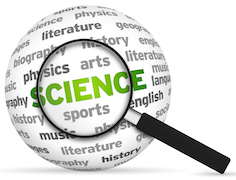 Propósito de la actividad
Reconocer las guías de evaluación de estudios como herramientas para el análisis crítico de la literatura médica.
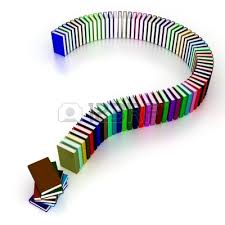 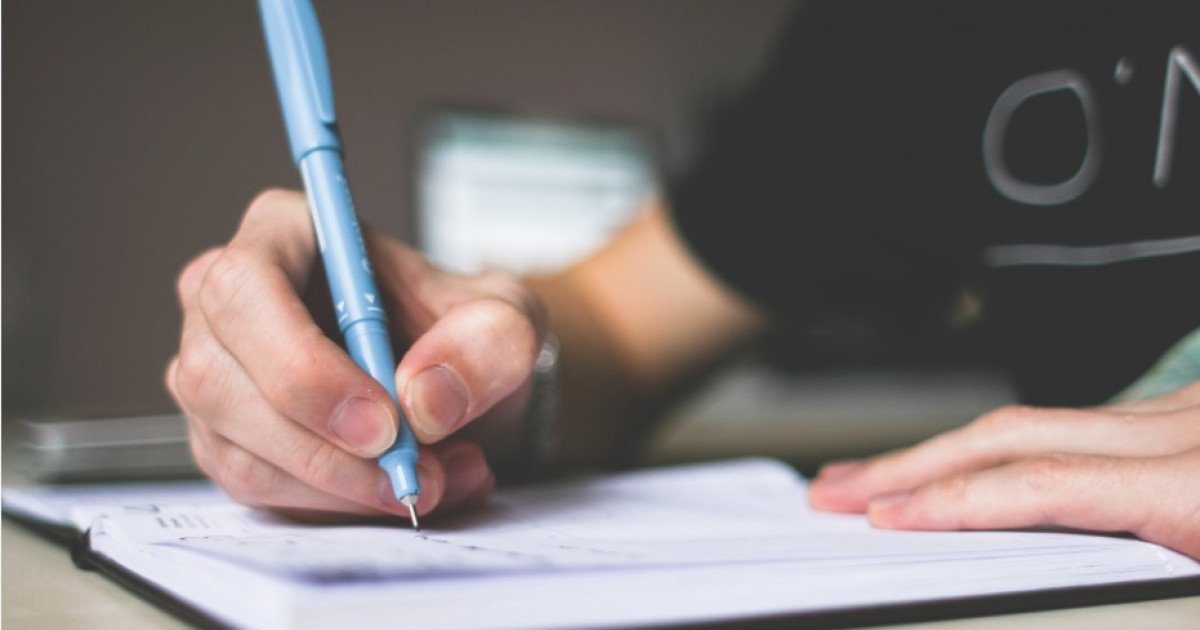 ¿Qué es una lista de cotejo?
Es un listado de aspectos a evaluar, al lado de los cuales se puede calificar un puntaje, una nota o un concepto.

Instrumento de verificación: Actúa como un mecanismo de revisión durante el proceso de enseñanza - aprendizaje de ciertos indicadores prefijados y la revisión de su logro o de la ausencia del mismo.
http://hadoc.azc.uam.mx/evaluacion/cotejo.htm
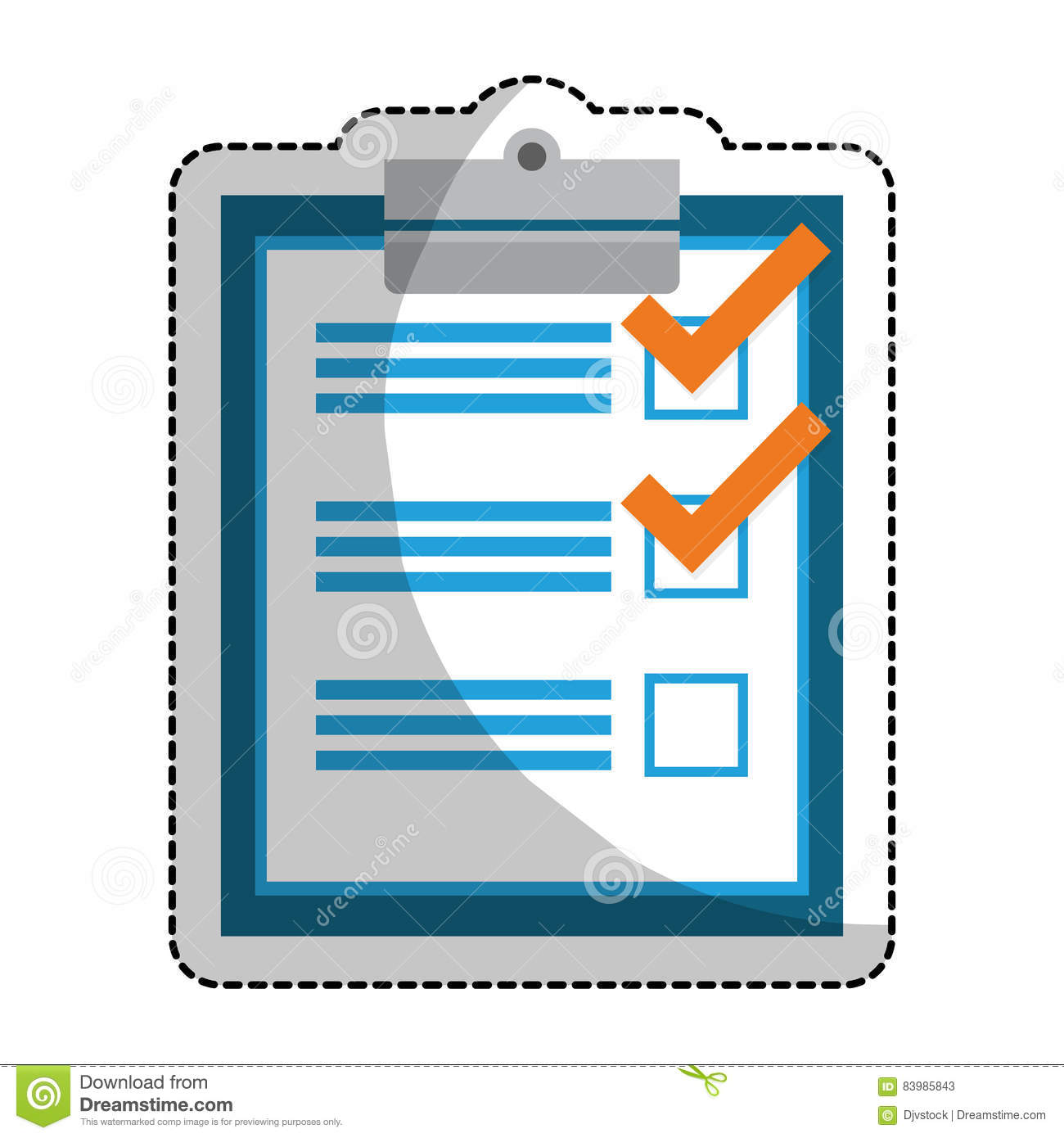 ¿De cuáles listas disponemos?
Guía para analizar estudios sobre tratamiento o intervenciones.
Guía para analizar estudios sobre Pronóstico.
Guía para analizar estudios sobre validez de Pruebas Diagnósticas.
Guía para analizar estudios sobre Causalidad bajo el diseño de Cohorte Prospectiva.
Guía para analizar estudios sobre Causalidad bajo el diseño de Casos y Controles.
Guía para analizar Revisiones Sistemáticas y Metanálisis.
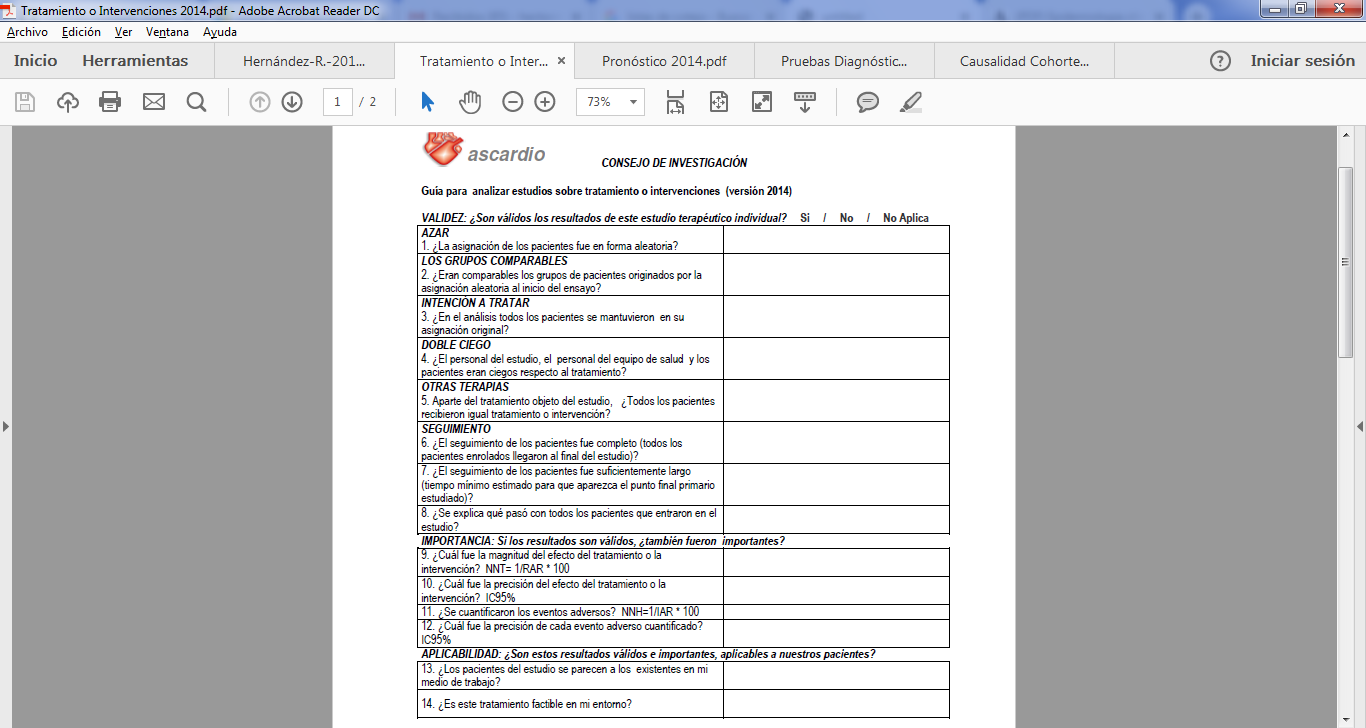 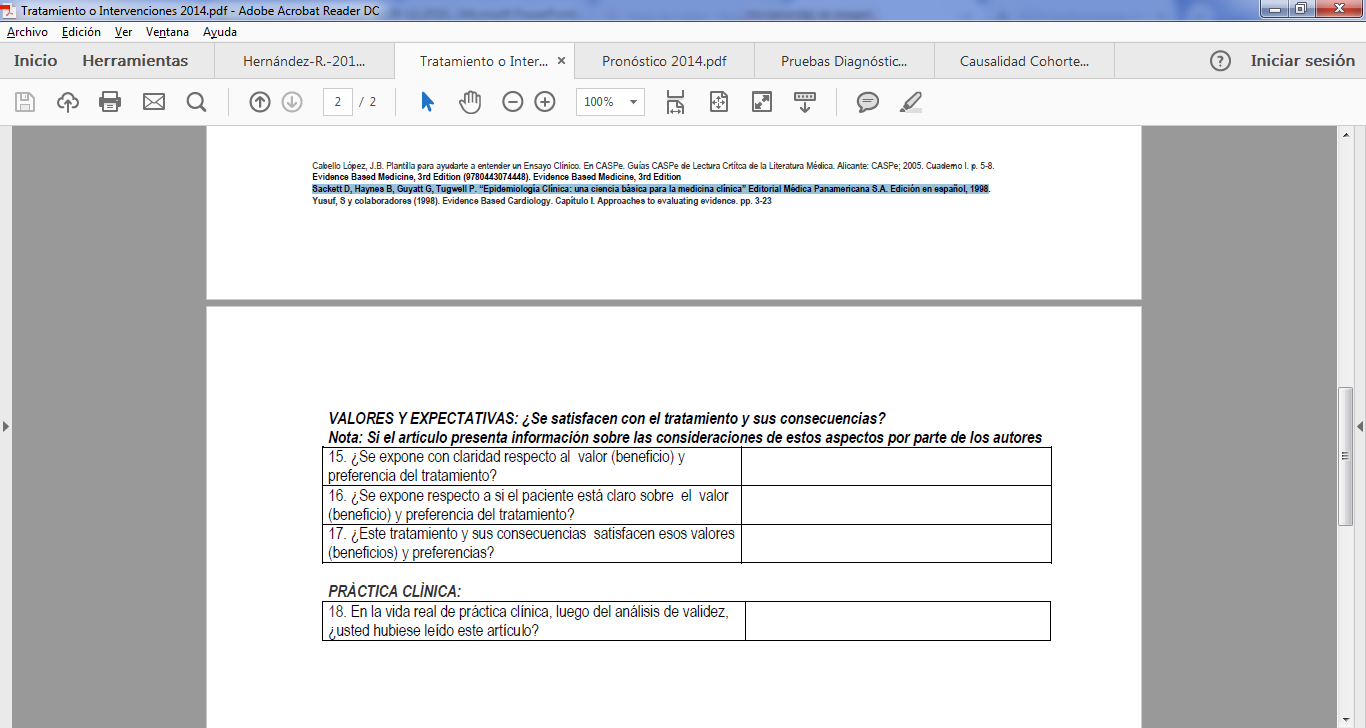 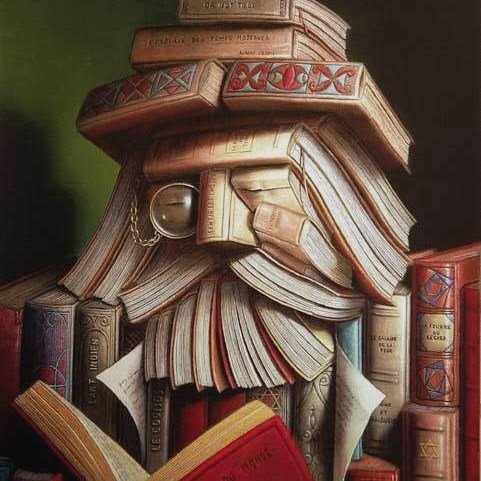 Estudios de Intervención
El ensayo clínico es un estudio experimental y prospectivo en el cual el investigador provoca y controla las variables, y los pacientes son asignados de forma aleatoria a los distintos tratamientos que se comparan.

Pregunta clínica estructurada – Aleatorización – Secuencia de aleatoriedad oculta – Enmascaramiento – Seguimiento completo – Análisis de resultados por intención a tratar.
González, P. y González, J. Artículos sobre Intervenciones Terapéuticas. En: AEPap ed. Curso de Actualización Pediatría 2006. Madrid: Exlibris Ediciones; 2006. p. 15-29.
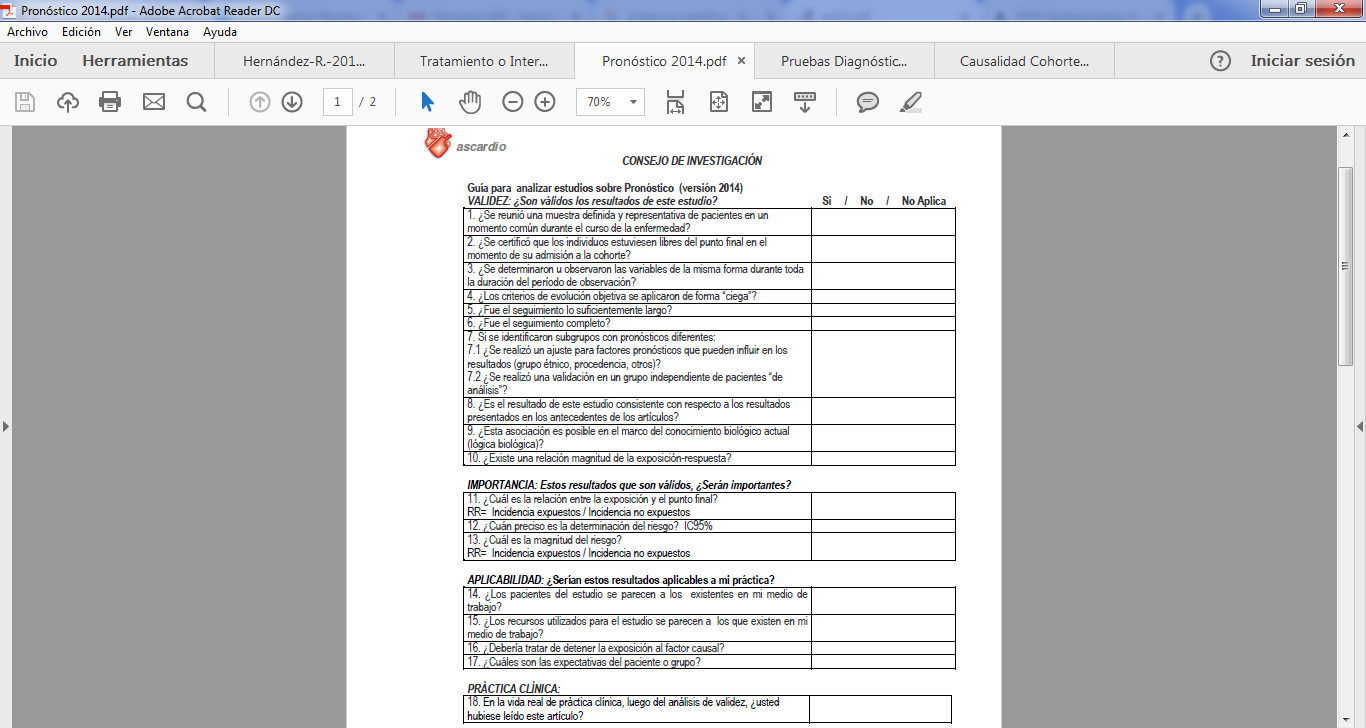 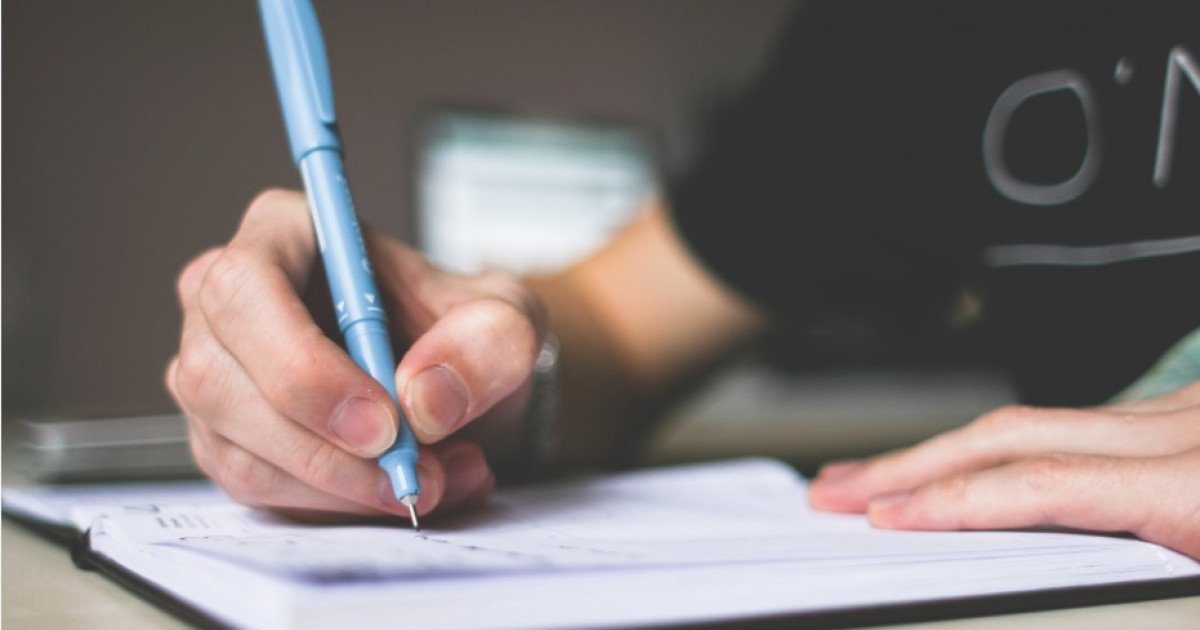 Estudios de Pronóstico
En los estudios sobre pronóstico se agrupan pacientes que tienen un evento de interés (EI) en común; se realiza el seguimiento del o los grupos a partir de un momento determinado y se miden ulteriormente los resultados.

El principal tipo de diseño para estudiar pronóstico son las revisiones sistemáticas de estudios de cohortes y los estudios de cohortes individuales.
https://scielo.conicyt.cl/pdf/rchcir/v65n1/art15.pdf
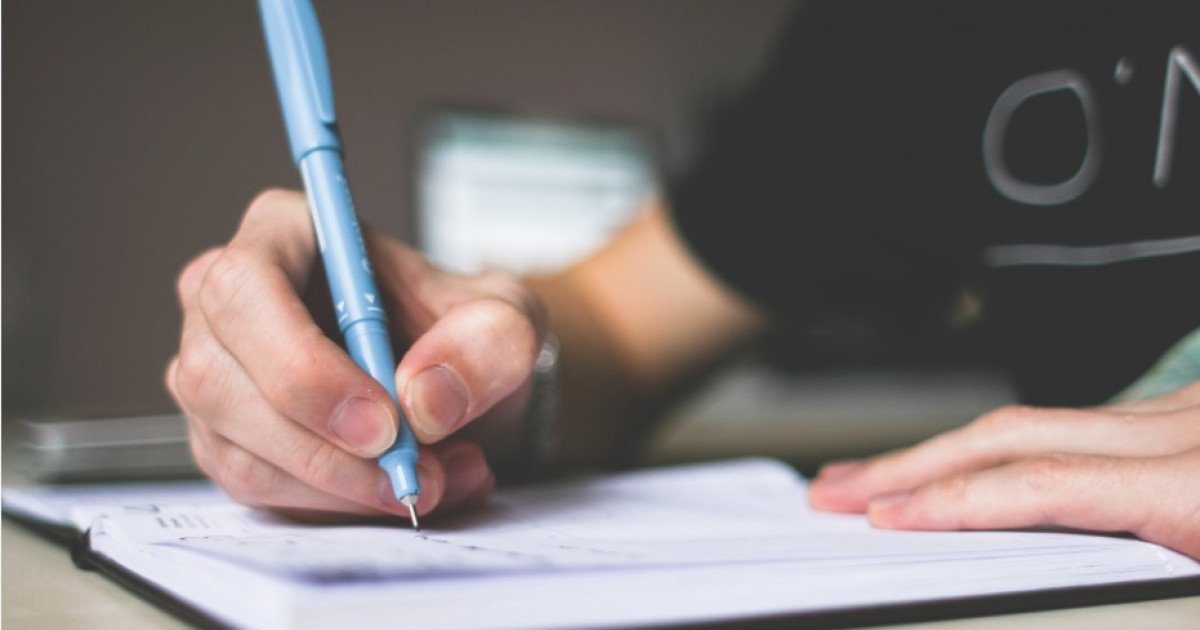 Estudios de Pronóstico
Estos últimos corresponden a un diseño de tipo observacional, longitudinal y analítico; que puede tener un carácter prospectivo o retrospectivo; y en el que se seleccionan un grupo o grupos de sujetos con base en la presencia o ausencia de un factor de riesgo para un EI.
Al inicio del estudio, todos los individuos deben encontrarse libres del EI en estudio y son observados por un período de tiempo para evaluar la ocurrencia del EI en estudio.
https://scielo.conicyt.cl/pdf/rchcir/v65n1/art15.pdf
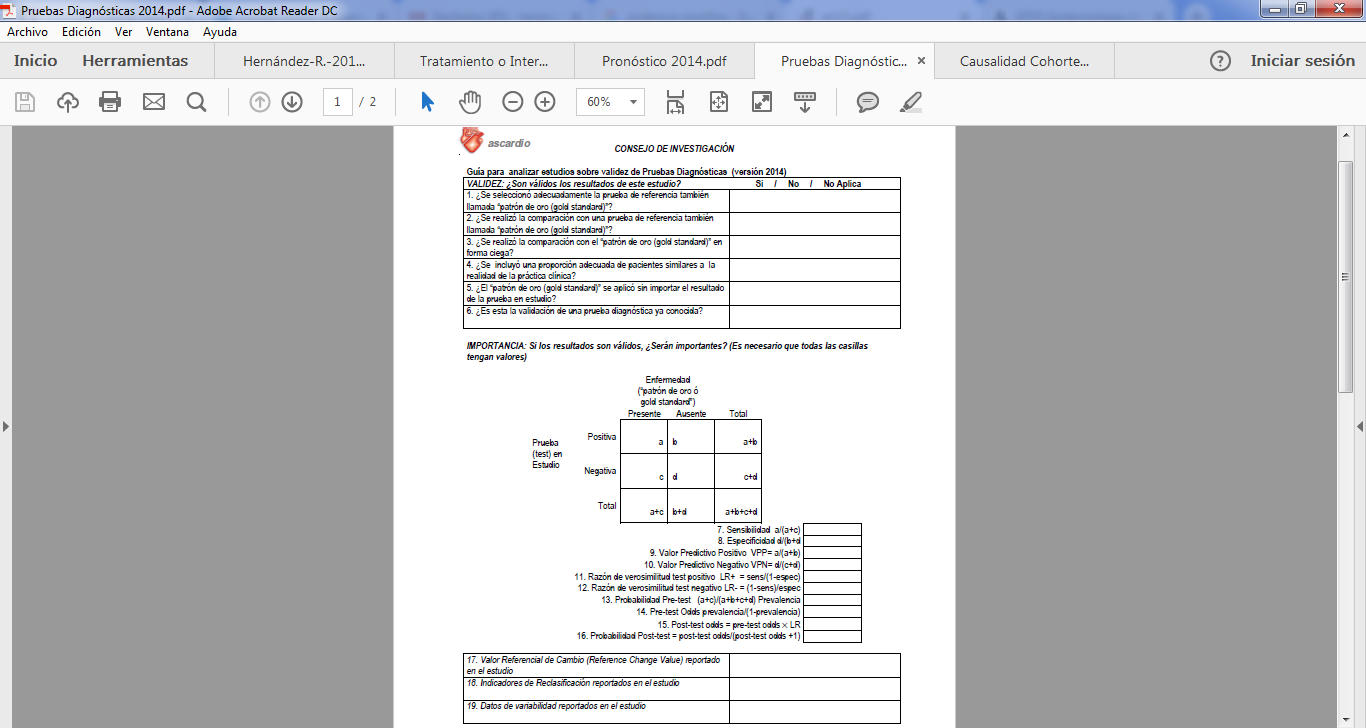 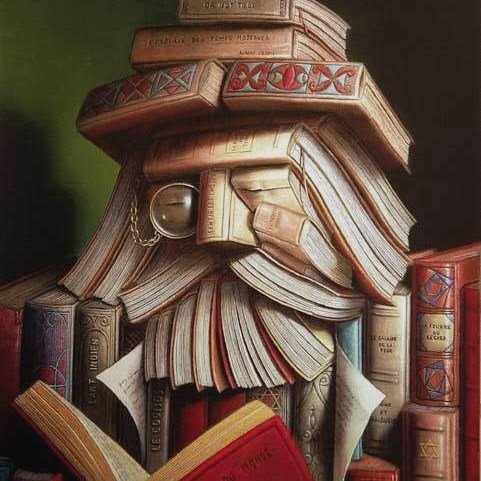 Estudios sobre Validez de Pruebas Diagnósticas
Consideramos prueba diagnóstica a cualquier procedimiento realizado para confirmar o descartar un diagnóstico o para incrementar o disminuir su verosimilitud.

La validez se evalúa comparando los resultados de la prueba con los de un patrón de referencia (goldstandard), que identifica el diagnóstico verdadero.
Ochoa, C. Estudios sobre pruebas diagnósticas. En: AEPap ed. Curso de Actualización Pediatría 2006. Madrid: Exlibris Ediciones; 2006. p. 43-55.
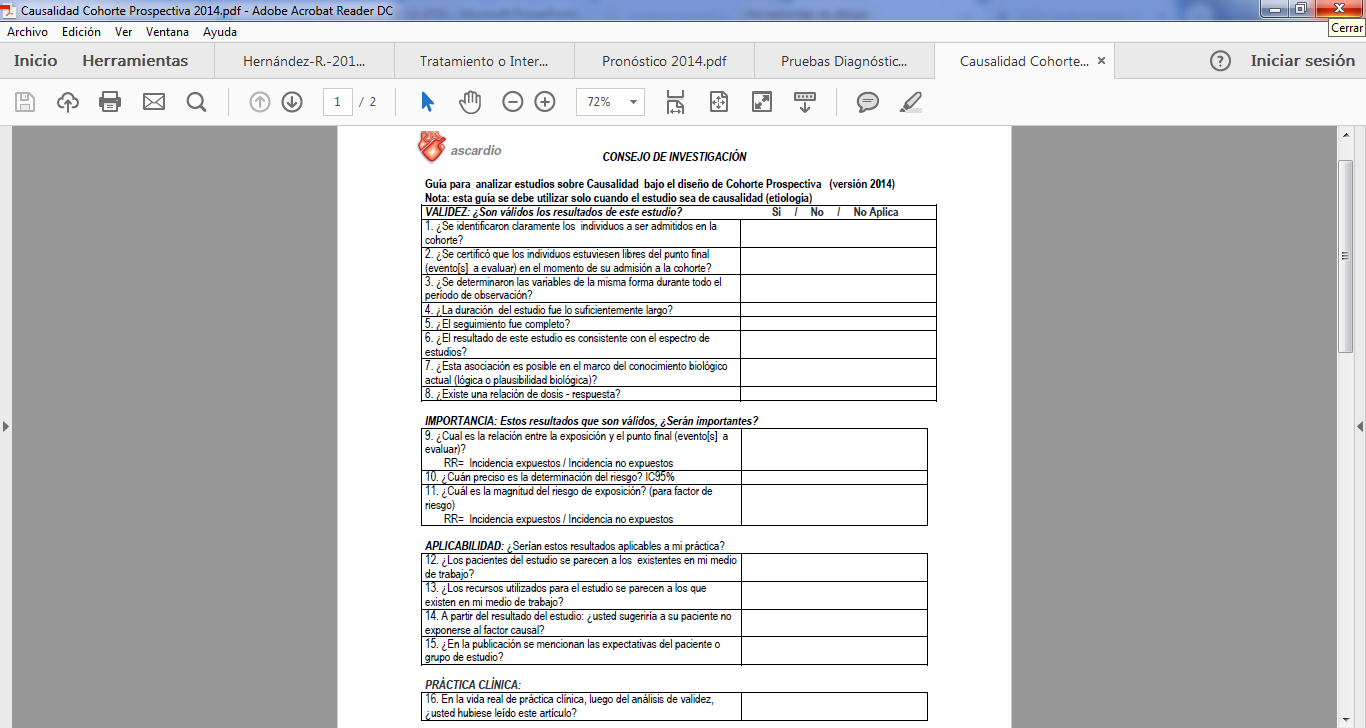 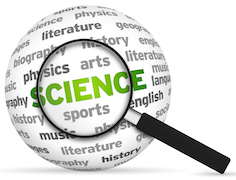 Estudios de Cohorte Prospectiva
Los sujetos de estudio se eligen de acuerdo con la exposición de interés; en su concepción más simple se selecciona a un grupo expuesto y a un grupo no expuesto y ambos se siguen en el tiempo para comparar la ocurrencia de algún evento de interés.
A diferencia del ensayo clínico aleatorizado, donde el investigador asigna la exposición, en los estudios de cohorte el investigador observa a los sujetos después de ocurrida la exposición.
https://www.scielosp.org/pdf/spm/2000.v42n3/230-241/es
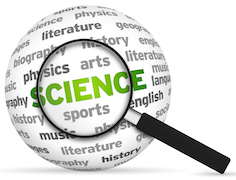 Estudios de Cohorte Prospectiva
En las cohortes prospectivas es el investigador quien documenta la ocurrencia del evento en tiempo venidero en la población en estudio, por lo que la exposición y resultado se valoran de manera concurrente, y la calidad de las mediciones puede ser controlada por los investigadores.
https://www.scielosp.org/pdf/spm/2000.v42n3/230-241/es
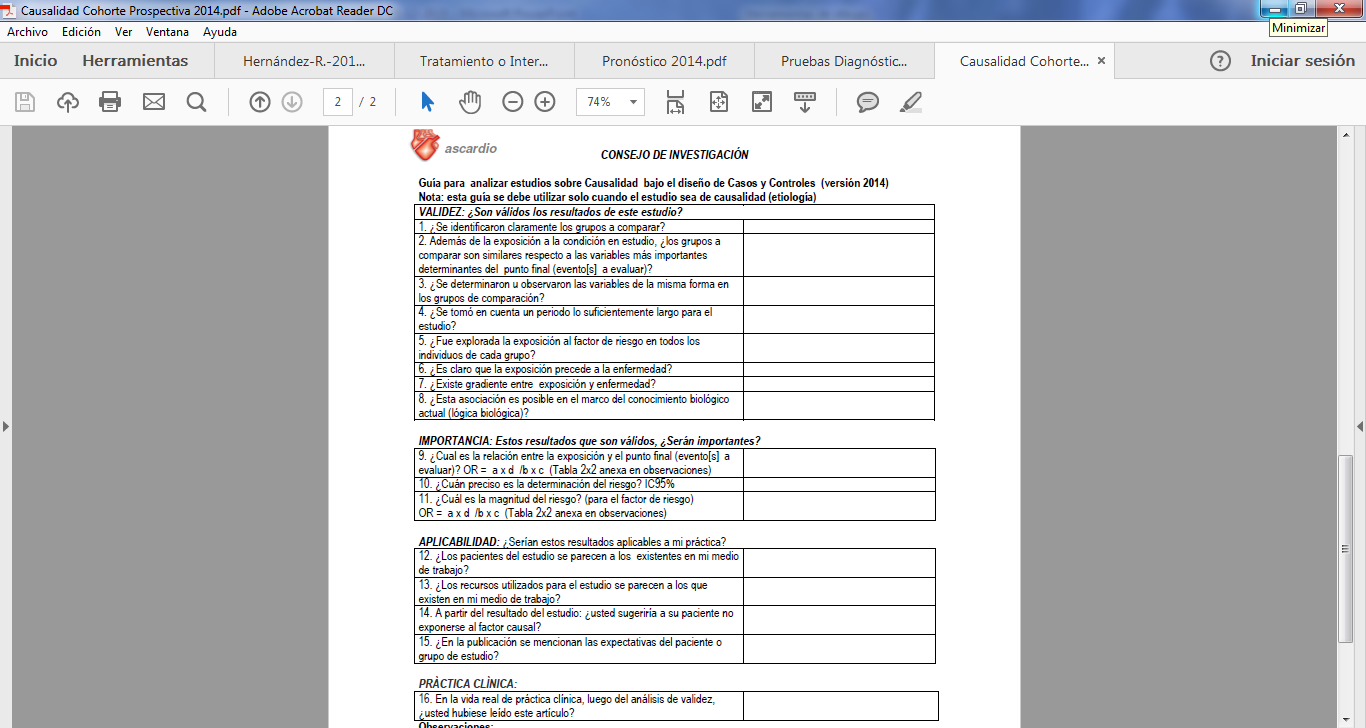 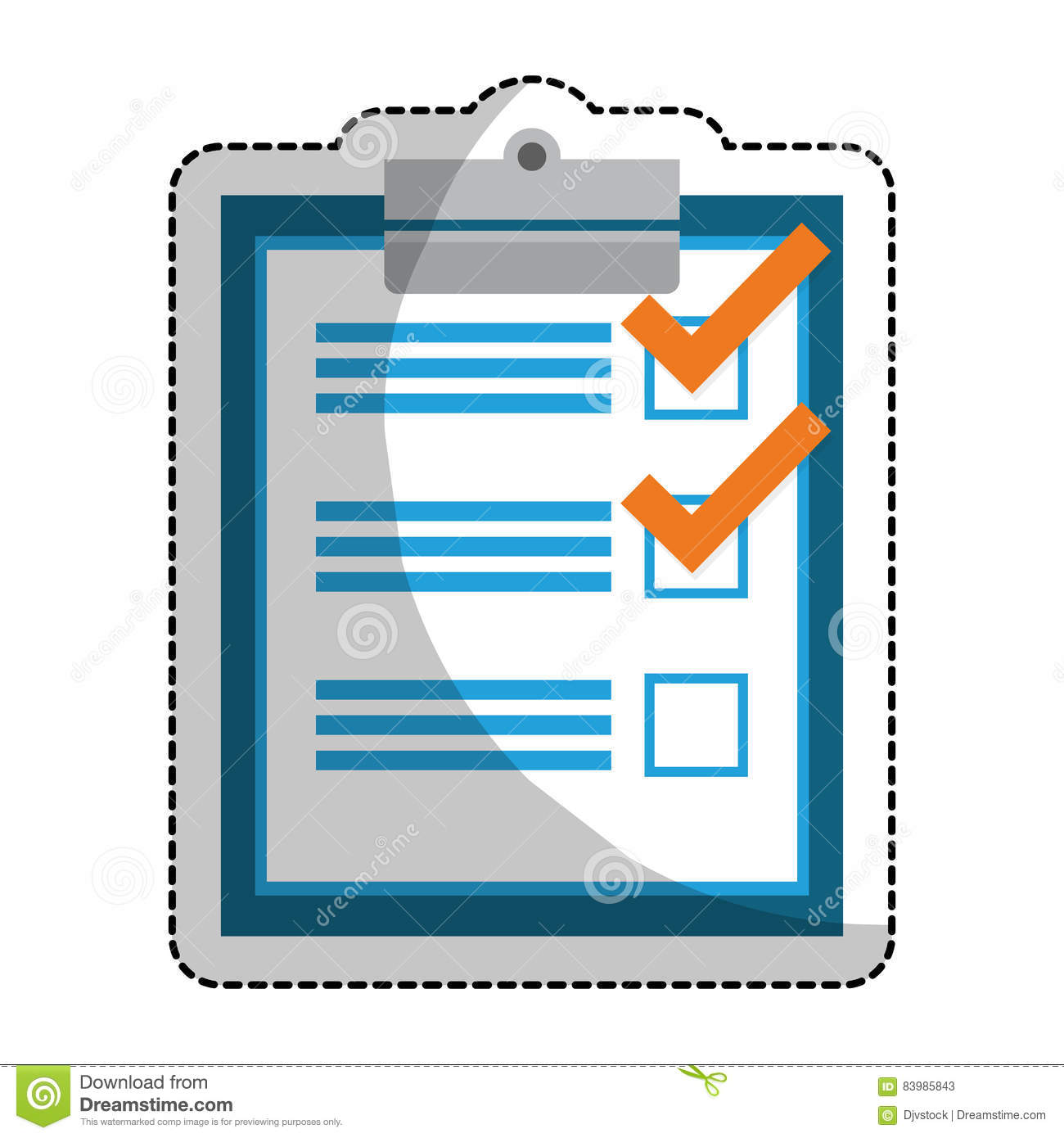 Estudios de Casos y Controles
Mediante este diseño se hace la comparación de dos grupos de personas: Uno de ellos afectado por una enfermedad en particular (casos) y otro formado por personas que al captarlas para estudio no padecían ésta (controles), pero estuvieron expuestas al factor que posiblemente esté asociado causalmente con la enfermedad.

Se trata de un estudio analítico con mayor potencia que un estudio transversal para estudiar causalidad.
https://www.medigraphic.com/pdfs/pediat/sp-2003/sp035h.pdf
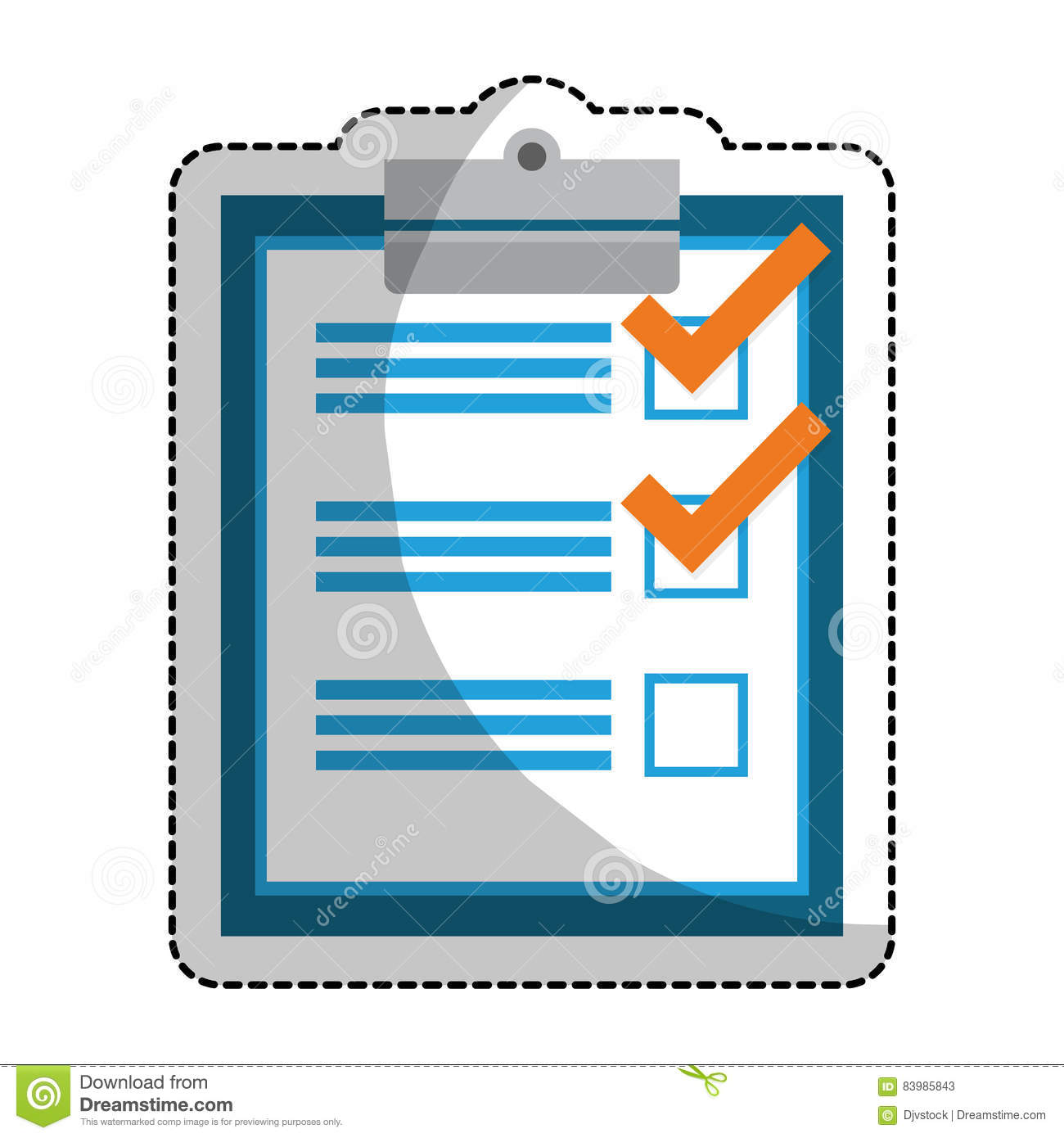 Estudios de Casos y Controles
Se le conoce también como estudio retrospectivo, ya que la investigación se hace a partir de personas enfermas, a través de interrogatorio, o a partir de la información de expedientes clínicos.
https://www.medigraphic.com/pdfs/pediat/sp-2003/sp035h.pdf
1. ¿Fue proporcionado el diseño del estudio?
La pregunta de investigación y los criterios de inclusión deben establecerse antes de la realización de la revision.

2. ¿Hubo selección de estudios duplicados y extracción de datos?
Debe haber al menos dos extractores de datos independientes y debe existir un procedimiento de consenso para desacuerdos

3. ¿Se realizó una búsqueda exhaustiva de literatura?
Al menos dos fuentes electrónicas deben ser buscadas.. El informe debe incluir los años y las bases de datos utilizadas ( EMBASE y MEDLINE) / Las palabras clave y / o los términos MESH deben establecerse y, cuando sea factible, debe proporcionarse la estrategia de búsqueda. Todas las búsquedas deben complementarse consultando los contenidos actuales, revisiones, libros de texto, registros especializados o expertos en el campo particular de estudio, y revisando las referencias en los estudios encontrados.
Guía para el análisis de Revisiones Sistemáticas y Metanálisis
Si
No
No puede responder
No aplica
Si
No
No puede responder
No aplica
Si
No
No puede responder
No aplica
Guía para el análisis de Revisiones Sistemáticas y Metanálisis
Si
No
No puede responder
No aplica
Si
No
No puede responder
No aplica
Si
No
No puede responder
No aplica
4. ¿Se utilizó el estado de publicación  como criterio de inclusión?
Los autores deben indicar que buscaron informes independientemente de su tipo de publicación. Los autores deben indicar si excluyeron o no algún informe (de la revisión sistemática), en función de su estado de publicación, idioma, etc.
5. ¿Se proporcionó una lista de estudios (incluidos y excluidos)?
Se debe proporcionar una lista de estudios incluidos y excluidos.


6. ¿Se proporcionaron las características de los estudios incluidos?
De forma agregada, como una tabla, los datos de los estudios originales deben proporcionarse a los participantes, las intervenciones y los resultados. Los rangos de características en todos los estudios analizados, p. Se debe informar la edad, raza, sexo, datos socioeconómicos relevantes, estado de la enfermedad, duración, gravedad u otras enfermedades.
Guía para el análisis de Revisiones Sistemáticas y Metanálisis
7. ¿Se evaluó y documentó la calidad científica de los estudios incluidos?
Se deben proporcionar métodos de evaluación "a priori" (p. Ej., Para los estudios de efectividad si el autor eligió incluir solo estudios aleatorizados, doble ciego, controlados con placebo o la ocultación de la asignación como criterios de inclusión); para otros tipos de estudios, los artículos alternativos serán relevantes.


8. ¿La calidad científica de los estudios incluidos se utilizó adecuadamente al formular conclusiones?
Los resultados del rigor metodológico y la calidad científica deben ser considerados en el análisis y las conclusiones de la revisión, y expresados ​​explícitamente en la formulación de recomendaciones.


9. ¿Fueron apropiados los métodos utilizados para combinar los hallazgos de los estudios?
Para los resultados combinados, se debe realizar una prueba para garantizar que los estudios sean combinables, para evaluar su homogeneidad (es decir, la prueba de Chi cuadrado para la homogeneidad, I2). si existe heterogeneidad, se debe usar un modelo de efectos aleatorios y / o se debe tener en cuenta la conveniencia clínica de combinar (es decir, ¿es sensato combinar?).
Si
No
No puede responder
No aplica
Si
No
No puede responder
No aplica
Si
No
No puede responder
No aplica
Guía para el análisis de Revisiones Sistemáticas y Metanálisis
Si
No
No puede responder
No aplica
Si
No
No puede responder
No aplica
10. ¿Se evaluó la probabilidad de sesgo de publicación?
Una evaluación del sesgo de publicación debería incluir una combinación de ayudas gráficas (por ejemplo, gráfico de embudo, otras pruebas disponibles) y / o pruebas estadísticas (por ejemplo, prueba de regresión de Egger).

11. ¿Se declaró el conflicto de interés?
Las posibles fuentes de apoyo deben ser claramente reconocidas tanto en la revisión sistemática como en los estudios incluidos.
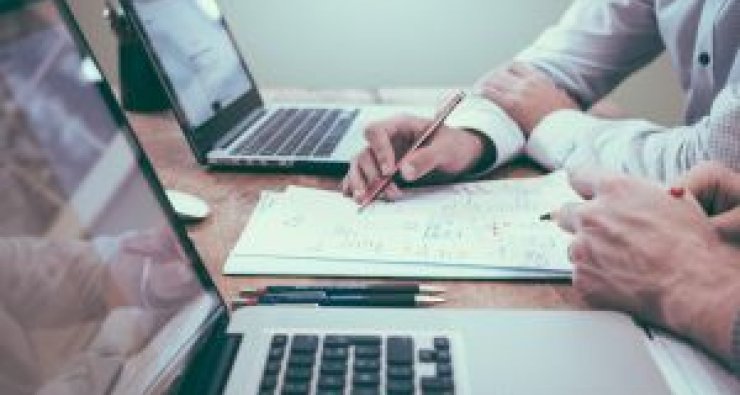 Revisiones Sistemáticas
Una revisión sistemática tiene como objetivo reunir toda la evidencia empírica que cumple unos criterios de elegibilidad previamente establecidos, con el fin de responder una pregunta específica de investigación. 

El metanálisis consiste en la aplicación de métodos estadísticos para resumir los resultados de estudios independientes (Glass 1976).
Manual Cochrane 5.1.0. / Parte 1: Revisiones Cochrane / Capítulo 1: Introducción
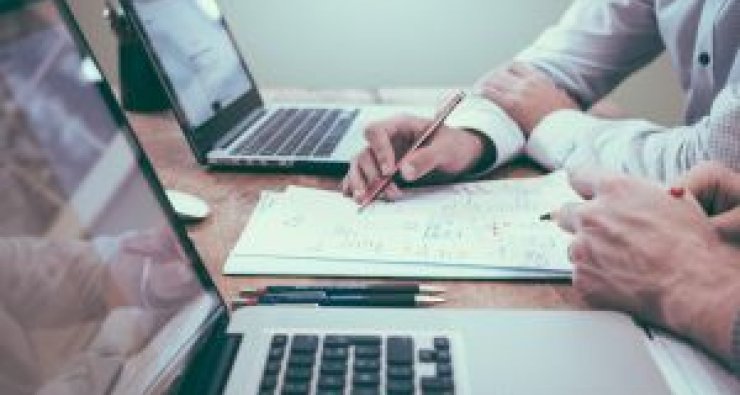 Metanálisis
Un Metanálisis es la combinación estadística de los resultados de dos o más estudios individuales.

Se centran en comparaciones apareadas de las intervenciones, como una intervención experimental versus una intervención control, o la comparación de dos intervenciones experimentales.
Manual Cochrane 5.1.0. / Parte 2: Métodos generales para las revisiones Cochrane Capítulo 9: Análisis de los datos y realización de los metanálisis
¿Observacional o Experimental?
Observacional
Experimental
¿Se comparan métodos o pruebas diagnósticas?
Evaluación de pruebas diagnósticas
Si
Tratamiento o Intervenciones
No
¿Se presentan 2 ó más estudios que pueden ser comparados entre sí?
Si
Revisiones Sistemáticas/Metanálisis
No
¿Todos los individuos estaban libres del punto final al momento de su admisión?
¿Evalùa Causalidad?
Si
Si
Cohorte Prospectiva
Si
¿Evalúa probables complicaciones?
No
Si
Pronóstico
Casos y Controles
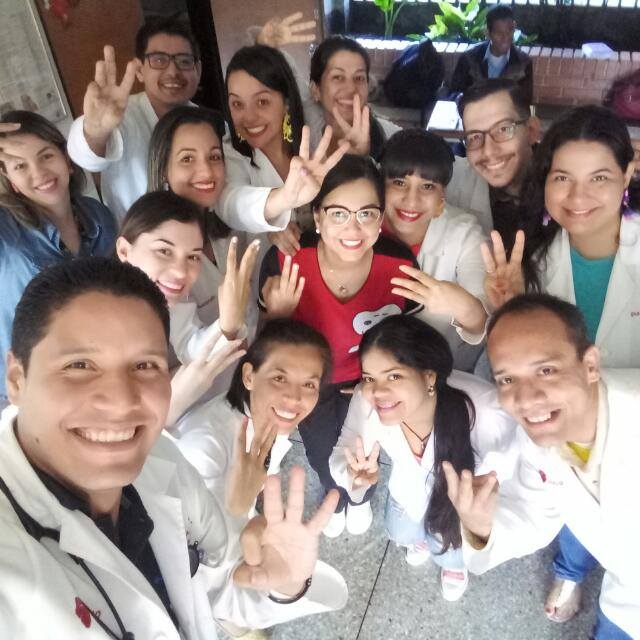 gracias